Atherosclerosis
Hisham Al Khalidi
Vessel wall structure
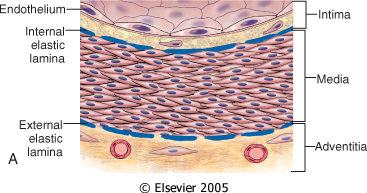 [Speaker Notes: small arterioles within the adventitia (termed vasa vasorum, literally "vessels of the vessels") supply the outer 50% to 65% of the media.]
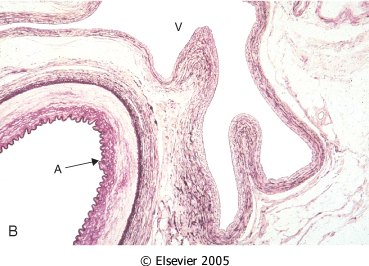 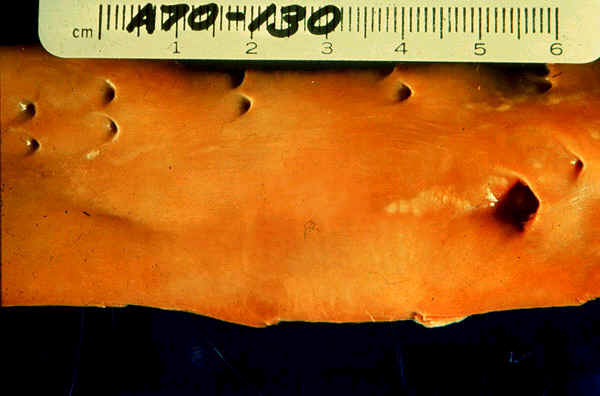 [Speaker Notes: Fatty streaks can appear in the aortas of infants younger than 1 year and are present in virtually all children older than 10 years]
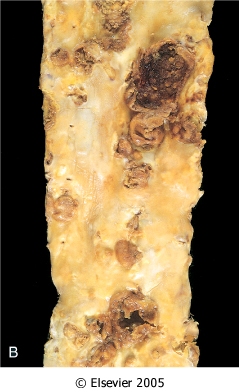 [Speaker Notes: Plaques vary from 0.3 to 1.5 cm in diameter but can coalesce to form larger masses]
Atherosclerosis
A type of arteriosclerosis
Chronic inflammatory response in the walls of arteries
Slowly progressive
A build-up of fat (cholesterol) within the artery wall
Characterized by intimal lesions called: atheromas, atheromatous or fibrofatty plaques
Atherosclerosis Common sites
Abdominal aorta
Coronaries
Popliteal artery
The internal carotid arteries
The vessels of the circle of Willis
Atherosclerosis Risk factors
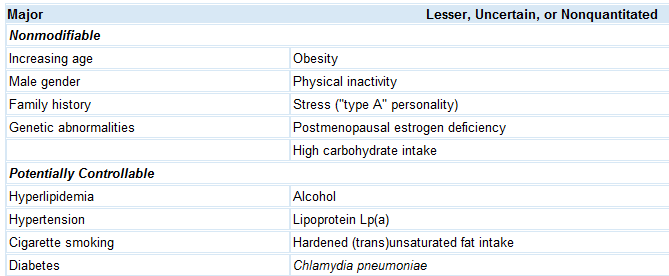 [Speaker Notes: Elevations of homocysteine (analogue to AA cysteine) also occur in the rare hereditary disease homocystinuria and in the methylene-tetrahydrofolate-reductase polymorphism genetic traits. The latter is quite common (about 10% of the world population) and it is linked to an increased incidence of thrombosis and cardiovascular disease, which occurs more often in people with above minimal levels of homocysteine]
LDL Vs. HDL
LDL cholesterol : deliver cholesterol to peripheral tissues
HDL, "good cholesterol“: mobilizes cholesterol from developing and existing atheromas and transports it to the liver for excretion in the bile
[Speaker Notes: Consequently, higher levels of HDL correlate with reduced risk. 
VLDL]
AtherosclerosisFibrous cap
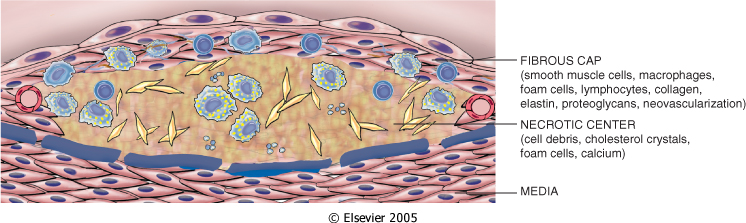 AtherosclerosisPathogenesis
The main components of a fibrofatty plaques:
Lipids
Extracellular matrix
Cells, Proliferating smooth muscle cells
Atherosclerosis Pathogenesis
response-to-injury hypothesis
Endothelial injury
Not completely understood
Nevertheless, the two most important causes of endothelial dysfunction are:
Hemodynamic disturbances
Hypercholesterolemia
Inflammation is also an important contributor.
Smooth muscle cell proliferation
[Speaker Notes: Chronic hyperlipidemia, particularly hypercholesterolemia, can directly impair EC function by increasing local production of reactive oxygen species]
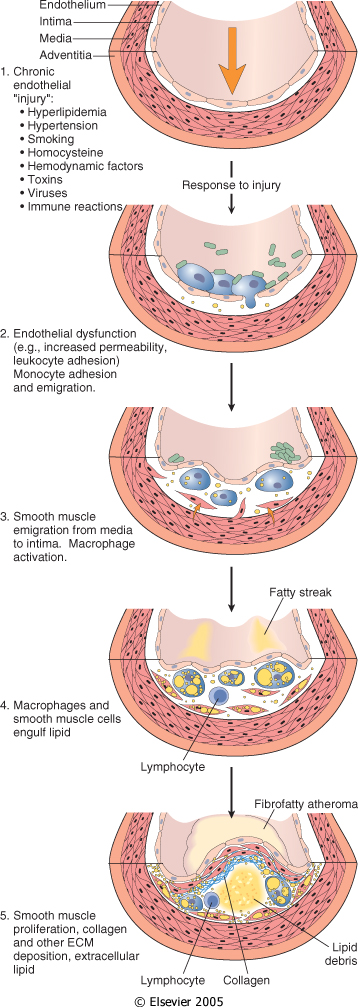 [Speaker Notes: Thus, non-denuding endothelial dysfunction underlies human atherosclerosis; in the setting of intact but dysfunctional ECs there is increased endothelial permeability, enhanced leukocyte adhesion, and altered gene expression.]
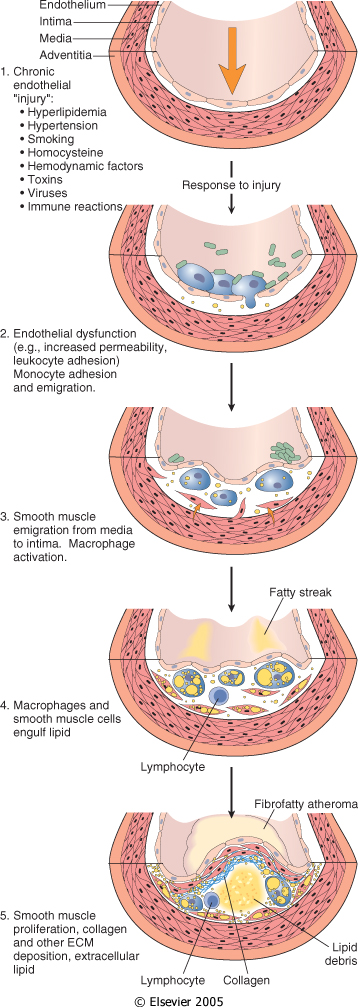 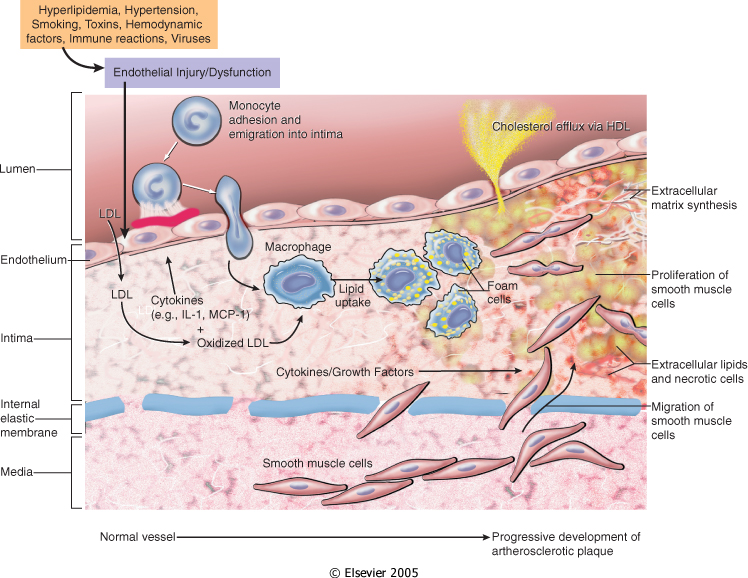 [Speaker Notes: Platelte adhere at he site of the injury
Together with vascular wall cells and macrophages they secret:
Growth factore
Cytokines

Lipids are stored in macrophages
And Smooth muscle cells
The inflammation keep going]
Atherosclerosis
Consequences
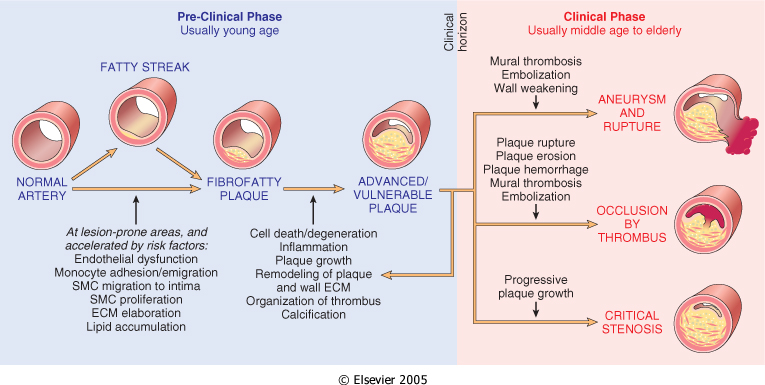 Atherosclerosis Clinical Complications
Myocardial infarction (heart attack)
Cerebral infarction (stroke)
Aortic aneurysms
Mesentric occlusion 
Peripheral vascular disease (gangrene of the legs)
Morphological changes that are seen on macro and microscopic levels in atherosclerosis
Calcification
Hemorrhage
Fissure
Ulcer
Thrombosis
Neovascularization
Medial thinning
Cholesterol microemboli
Aneurysmal dilatation
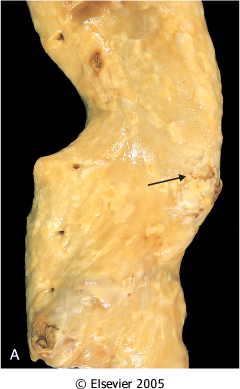 [Speaker Notes: Plaques vary from 0.3 to 1.5 cm in diameter but can coalesce to form larger masses]
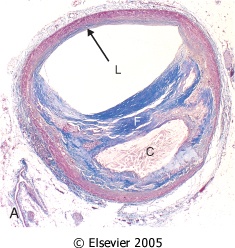 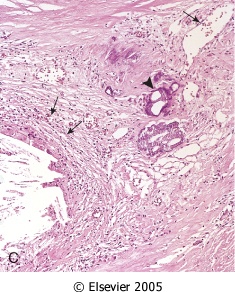 [Speaker Notes: fibrous cap is composed of SMCs and relatively dense collagen. Beneath and to the side of the cap (the "shoulder") is a more cellular area containing macrophages, T cells, and SMCs. Deep to the fibrous cap is a necrotic core]